Tehnisko palīglīdzekļu aprite un pieejamība
Ineta Pikše
Labklājības ministrijas
Sociālo pakalpojumu un invaliditātes politikas departaments 
18/12/2024
Tehnisko palīglīdzekļu nodrošināšana par valsts budžeta līdzekļiem
Publiskais iepirkums
Klients ar funkcionāliem traucējumiem (slimība, trauma, u.c)
vai invaliditāti
Vizīte pie ārsta atzinuma TPL saņemšanai vai uz LNS, LNB
Kompensācijas mehānisms
Dokumentu/klienta izvērtēšana  Vaivaru TPC, LNB, LNS
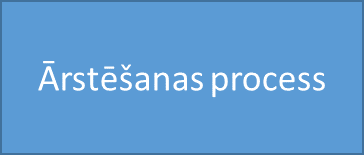 Gaidīšana rindā vai TPL saņemšana
Rezultāts
TPL saņemšana
Uzaicinājuma saņemt TPL
2
[Speaker Notes: Visilgāk (9 mēn) gaida pēc dzirde aparātiem, personīgās pārvietošanās TPL 5 mēneši, 4 mēneši personīgā aprūpe.]
TPL pakalpojuma saņēmēju skaits
TPL pakalpojuma izlietotais finansējums un rezultatīvie rādītāji 2020. – 2024. gadā
[Speaker Notes: Pieprasījums pēc TPL pakalpojuma aug ik gadu. Katru gadu personu skaits, kas stājas rindā pēc TPL palielinās.]
Rindu dinamika
[Speaker Notes: Cenu, pakalpojumu, darbaspēka izmaksas, darbaspēka pieejamība trūkums (tehniskie ortopēdi), pakalpojumu Funkcionālais specialists var izrakstīt no 2024.gada]
Rindas veidošanās cēloņi
Pieprasījuma pieaugums

Atzinumu TPL sanemšanai ar 2024.gadu sniedz arī funkcionālie speciālisti

Preču, pkalpojumu, darbaspēka cenu pieaugums

Kvalificēta darbaspēka trūkums (problēma skar funkcionālos speciālistus)

Nepieciešamība pārskatīt administratīvos procesus VTPC
[Speaker Notes: Preču, pakalpojumu, darbaspēka izmaksu pieaugums, Funkcionālo speciālistu atzinumi no 2024.gada, kvalificēta darbas pēka trūkums, nepieciešamība pārskatīt administratīvos procesus]
TPL pakalpojuma pilnveidošana 2023.-2024.gadā paveiktais
2023. gads
Uzsākusi darbu ES fondu finansējuma atbalstu izveidotā Funkcionēšanas novērtēšanas laboratorija Vaivaru TPC
Ārējo ekspertu pētījums TPL jomā ” Tehnisko palīglīdzekļu pakalpojuma kvalitātes un efektivitātes izvērtējums un kvalitātes un efektivitātes kritēriju izstrāde” https://ppdb.mk.gov.lv/datubaze/petijums-par-tehnisko-paliglidzeklu-pakalpojuma-kvalitates-un-efektivitates-kriteriju-izstradi/
SPOLIS projekts - LM realizē ERAF projektu «Deinstitucionalizācijas procesu atbalsta sistēma (2.kārta)» IT risinājumu ieveišanai (salēgums ar e-veselību)
LM kļūst par NRC “Vaivari” nozares ministriju

2024. gads
TPL pakalpojuma administrēšanas moduļa izstrādei LM pārziņā esošajā IS SPOLIS turpinās, LNB, LNS strādā SPOLIS, darbs pie Vaivaru TPC datu bāzes uzlabošanas
Atzinumu TPL saņemšanai no 2025.gada 1.janvāra varēs iesniegt tikai e-veselībā 
VSIA NRC “Vaivari” valdes apstiprināšana
Izmaiņas normatīvajā regulējumā turpināsies 2025.gadā (Vaivaru TPC)
TPL pakalpojuma pilnveidošana 2025. gadā
Grozījumi normatīvajā regulējumā 
Sadarbībā ar Konsultatīvo padomi regulāri tiek veikta valsts finansēto TPL sarakstu papildināšana un modernizēšana;
- Paplašinātas personu ar FT iespējas saņemt pakalpojumu (izvērtēta kompensējamās summas atbilstība), Pilnveidot valsts kompensācijas apmēra noteikšanas kārtību, ja persona sev nepieciešamo tehnisko palīglīdzekli iegādājas ar līdzmaksājumu izveidot mehānismu, kādā tehniskos palīglīdzekļus nodrošina tajos gadījumos, ja tehnisko palīglīdzekļu “grozs” neparedz kādu konkrētu tehniskā palīglīdzekļa modifikāciju 
TPL bāzes cenu noteikšana finansējot kompensējamo cenu noteikšanas metodoloģiju individuāli izgatavojamajiem TPL un rūpnieciski izgatavojamajiem TPL
Sadarbība ar Veselības ministriju 
Skābekļa koncentratoru nodrošināšana (2021.g.) – labās sadarbības piemērs (LM, VM, ārstniecības personas. NVO, pacienta līmeņi) – akūtie/subakūtie pacienti/klienti, risinājums LM un VM ciešas sadarbības nepieciešamība, kas aktualizēta arī BSF projektā “Tehnisko palīglīdzekļu sistēmas pilnveides un rekomendāciju plāns - bērnu ar kustību traucējumiem attīstības un iekļaušanas sabiedrībā nodrošināšanai 2024.-2027. gadam”
TPL nodrošināšana iespējami ātrākā laikā pēc vajadzības konstatēšanas, speciālistu pieejamība
FNL labās prakses nodošana 
Valsts kontroles lietderības revīzijā konstātēto trūkumu novēršana
Problēmas TPL pakalpojuma nodrošināšanā/izaicinājumi nākotnē
Uzlabot klientu apkalpošanas kvalitāti
-   Nodrošināt individuāli izgatavojamo TPL kvalitātes kontroli
Nodrošināt darbinieku apmācību/supervīziju

Pilnveidot tehnisko palīglīdzekļu vajadzības noteikšanas procesu (FNL darba kvalitātes uzlabošana un novērtēšanas metodoloģisjas izplatīšana

TPL administrēšanas procesu pilnveidošana/Novērst smagnējās birokrātiskās procedūras
- pārskatīt tehnisko palīglīdzekļu piešķiršanas procesa soļus un izstrādāt tehnisko palīglīdzekļu  administrēšanas kārtību, lai minimizētu manuālo darbu visos posmos, kur tas iespējams, nosakot arī termiņus katra procesa soļa izpildei
pārskatīt kārtību, kādā tiek organizēta tehnisko palīglīdzekļu izsniegšana (izbraukumi, piegādes)
Pilnveidot iepirkumu procedūras
Izstrādāt jaunu pieeju patapinājumā nododamo TPL administrēšanai.  

Strādāt pie atzinumu TPL saņemšanai kvalitātes paaugstināšanas
[Speaker Notes: LM administratīvā kapacitāte]
Paldies par uzmanību !